SES BİLGİSİ
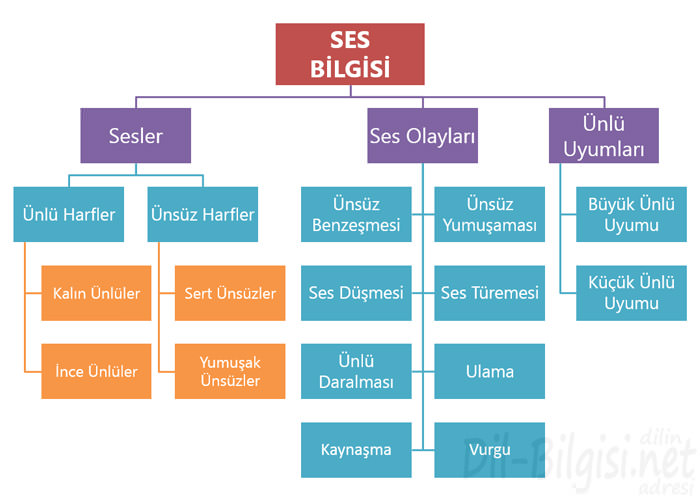 SES BİLGİSİ
İşlevsel ses bilgisi, ses bilim gibi konuşulan dili farklı açılardan ele alır. Ses biliminde “dil sistemindeki ses birimlerin işlevleri”, Ses bilgisinde ise sözlü ifadelerdeki özellikler söz konusudur ve ses bilgisi, fen bilimlerinin yöntemlerini kullanır. Ses bilgisinin amacı görgül dil üretimi ve bu üretimin algılamasının imkân ve sınırlarını araştırmaktır.



Diğerlerden gelen havanın ses yolunda titreşiminin kulağın duyabildiği derecesine ses denir. Ses, dilin en küçük birimidir. Konuşmamıza yarayan sesler, birer şekille gösterilir. Bu şekillere harf denir.
Türkçede sesler, ses yolundaki biçimlenişlerine göre ikiye ayrılır;

     1. Ünlüler (Sesliler)
     2. Ünsüzler (Sessizler)

     Ünlülerin Özellikleri ve Ünlülerde Uyum;

Ünlüler, ses yolunda bir engele uğramadan çıkan seslerdir. Bunlartek başına okunur ve heceleri oluşturur. Türkçede 8 tane ünlü harf vardır: a, e, ı, i, o, ö, u, ü
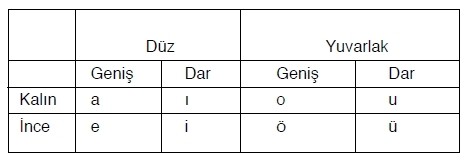 Ünlü Uyumları

     Türkçede 2 çeşit ünlü uyumu vardır:

     1. Büyük Ünlü Uyumu

      Türkçe bir sözcükte ilk hecenin ünlüsü kalınsa (a, ı, o, u), sonraki hecelerin ünlüsü de kalın (a, ı, o, u); ilk hecedeki ünlü inceyse (e, i, ö, ü), sonraki ünlüler de ince (e, i, ö, ü) olur. Bu özelliğe “Büyük Ünlü Uyumu” denir.

       Örnek;
      yaş – lı – lar (kalın-kalın-kalın)
      yaz – dır – mak (kalın-kalın-kalın)
      baş –lan – gıç (kalın-kalın-kalın)
      gü – neş – li (ince-ince-ince)
      ses – siz – lik (ince-ince-ince)
      bi – lim – sel (ince-ince-ince)
Not: Türkçe bir sözcük büyük ünlü uyumuna uymak zorundadır. Bir sözcük büyük ünlü uyumuna uymuyorsa büyük olasılıkla Türkçe değildir.

    ma-ka-le, mo-bil-ya, mek-tup, te-le-viz-yon
           Türkçe olduğu halde, sonradan değişime uğrayarak büyük ünlü uyumuna uymayan sözcükler de vardır.
          elma (alma), helva (halva), anne (ana), kardeş (kardaş, karındaş)

 Not: Ekler büyük ünlü uyumuna göre ses değişikliğine uğrar. Ancak bazı ekler büyük ünlü uyumuna göre ses değişikliğine uğramaz. Bu ekler şunlardır:
       -yor                 biliyor
       -ki                    yoldaki
       -ken                 oynarken
       -leyin               akşamleyin
       -daş                 meslektaş
       -(ı)mtırak         yeşilimtırak
       -gil                   dayımgil
2. Küçük Ünlü Uyumu

      Ünlülerin düzlük – yuvarlaklık, darlık – genişlik bakımından uygunluğudur. Bu kurala göre;
      Türkçede düz ünlülerden (a, e, ı, i) sonra düz ünlüler (a, e, ı, i) gelir.
      Yuvarlak ünlülerden (o, ö, u, ü) sonra ya düz-geniş ünlüler (a, e) ya da dar-yuvarlak ünlüler (u, ü) gelir.
      Küçük ünlü uyumu aranırken heceler bir önceki heceye göre değerlendirilir.

     do – ğal – lık
           “doğallık” sözcüğünde, “yuvarlak”tan sonra “düz-geniş”, “düz-geniş”ten sonra “düz-dar” ünlü     gelmiştir ve bu sözcük küçük ünlü uyumuna uyar.

    Örnek:

      ba – rış (düz, düz)
      ke – sin – lik (düz, düz, düz)
      ku – lak (yuvarlak, düz-geniş)
göz – lem (yuvarlak, düz-geniş)
           zor – luk (yuvarlak, dar-yuvarlak)

          Not: Küçük ünlü uyumuna uymayan sözcükler, genellikle Türkçe değildir.
          teknoloji, şoför, salon, horoz, patron
          Türkçe olduğu halde küçük ünlü uyumuna uy-mayan sözcükler de vardır.
          tavuk, çamur, armut, avuç, yağmur

                                  Ünsüzlerin Özellikleri
        Ünsüzler, ses yolunda boğumlanarak çıkan seslerdir. Bunlar ünlülerle birleşmedikçe okunamaz. Türkçede 21 tane ünsüz harf vardır: b, c, ç, d, f, g, ğ, h, j, k, I, m, n, p, r, s, ş, t, v, y, z
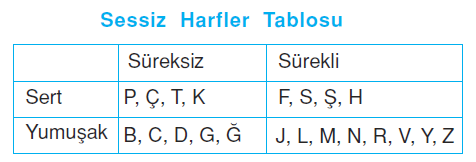 Not: Türkçe bir sözcük “b, c, d, g” ünsüzleriyle bitmez. Yabancı dilden alınansözcükler bu kurala uydurularak dilimizdeki yerini almıştır.

        Yabancı dildeki durumu        Türkçedeki kullanımı         
         serab                                       serap
         muhtaç                                    muhtaç
         derd                                        derta
         heng                                        ahenk


       Not: Türkçe sözcüklerin “b, c, d, g” ünsüzleriyle bitmemesi kuralı, karışıklığa yol açmaması için bazı    sözcüklerde uygulanmamıştır.

      saç (baş derisini kaplayan kıllar)
        sac (yassı demir çelik ürünü)
        haç (Hıristiyanlığın sembolü)
        hac (İslam’ın şartlarından biri)
Ses Olayları

                            Ünsüz Benzeşmesi (Sertleşmesi, Uyumu)

        Sert ünsüzlerden biriyle (f, s, t, k, ç, ş, h, p) biten bir sözcükten sonra yumuşak ünsüzle “c, d, g” başlayan bir ek gelirse ekin başındaki yumuşak ünsüzler “ç, t, k” şeklinde değişerek sertleşir.

        Örnek:

      balık-cı            balıkçı
      kitap-cı            kitapçı
      sert-ce            sertçe
      sınıf-da            sınıfta
uçak-dan         uçaktan
   yürümüş-dü     yürümüştü
   beklet-di          bekletti
   1975’de           1975’te
   seç-gin            seçkin
   konuş-gan       konuşkan

                      Ünsüz Yumuşaması (Değişimi)

        Süreksiz sert ünsüzlerden biriyle (p, ç, t, k) biten bir sözcükten sonra ünlüyle başlayan bir ek gelirse süreksiz sert ünsüzler yumuşayarak “b, c, d, g, ğ”ye dönüşür.

    Örnek:

     hesap – ı          hesabı
     uçak – a           uçağa
amaç – ım        amacım
    dert-i               derdi
    kalp – i             kalbi
    ahenk – i          ahengi
    ayak -ı             ayağı

  Not: Tek heceli sözcüklerin bazılarında yumuşama olmaz.

  suç – u, et -i, tek -i, top – u, at-ı
  Özel adlarda yazarken yumuşama olmaz, konuşurken olur.
  Sinop’a, Çınarcık’ın, Susurluk’a, Burak’ın
  Bazı yabancı sözcüklerde yumuşama olmaz.
  hukuk – u, hürriyet – i, edebiyat -ı, dikkat – i, paket – i, evrak -ı, davet – i, merak – ım, sıhhat – i, semt – i
  Bazı türemiş sözcüklerde yumuşama olmaz.
   yazıt -ı, karşıt -ı, yanıt -ı, özet – i, anıt -ı
Ses Düşmesi (Hece Düşmesi)

    a. Ünlü Düşmesi

        İkinci hecesinde dar ünlü bulunan bazı sözcükler, ünlüyle başlayan bir ek aldığında ikinci hecesindeki dar ünlüsünü düşürür.

   Örnek:

    kar(ı)n – ı                     karnı
    boy(u)n – um               boynum
    keş(i)f – i                      keşfi
    bur(u)n – u                  burnu
    şeh(i)r – e                    şehre
    as(ı)l -ı                         aslı
    buy(u)r – un                buyrun
    zih(i)n – im                  zihnim
    gön(ü)l – üm               gönlüm
Not:İkilemelerde ses düşmesi olayı olmaz.

          burun buruna, omuz omuza, göğüs göğüse şehirden şehire, gönülden gönüle
          İkinci hecesinde dar ünlü bulunan her sözcükte ve özel adlarda düşme olmaz.
          seçim – e, yapıt – ın, biçim -i, durum – aEmir’in arkadaşları ziyarete gelmiş.

    b. Ünsüz Düşmesi    

        Genellikle “k” ünsüzüyle biten bazı sözcükler “cık, -cik, -cuk, -cük, cek, -cak, -l” eki aldığında “k” ünsüzü düşer.

       Örnek:
   küçü(k) – cük   küçücük
     küçü(k) -l        küçül
     büyü(k) – cek   büyücek
     mini(k) – cik     minicik
Ses Türemesi

   a. Ünlü Türemesi:

           “-cık, -cik” eki alan bazı sözcüklerde ek ile sözcüğün arasında “a, e, ı, i” ünlülerinin türediği görülür.

   Örnek:

    az – cık   az(ı)cık
    bir – cik   bir(i)cik
    genç – cik   genc(e)cik
    dar – cık   dar(a)cık

   b. Ünsüz Türemesi

        Bazı sözcüklerde, “olmak” veya “etmek” yardımcı eylemiyle bileşik eylem oluşturulduğunda ya da bu sözcüklere ünlü bir ek getirildiğinde ünsüz türemesi görülür.
Örnek:

  af + etmek       af(f)etmek
  his + etmek     his(s)etmek
  zan + etmek    zan(n)etmek
  ret + etmek     red(d)etmek
  hal + olmak    hal(l)olmak

       Not: İki sessizin yan yana geldiği her sözcükte ünsüz türemesi olmayabilir.
       süssüz, sessiz, hissiz…hisse, madde, elli, belli…yollar, ziller, sollamak, telli…

    Ünlü Daralması

        Türkçede geniş ünlüyle (a,e) biten bir sözcük “-yor” eki aldığında o sözcüğün geniş ünlüsünü “ı, i, u, ü” ye çevirerek daraltır.
Örnek:

     bilm(e) – yor    bilm(i)yor
      ist(e) – yor       ist(i)yor
      izl(e) – yor       izl(i)yor
      sızl(a) – yor      sızl(ı)yor
      suçl(a) – yor    suçl(u)yor

       Not: Bazı kullanımlardaki iki ünsüz arasına giren yardımcı sesler ünlü daralmasını andırır. Bu kullanımlar    ünlü daralması değildir.
        biliyor, duruyor, geçiyor, bakıyor, atıyor, yanıyor, seziyor, vuruyor, üzüyor, yüzüyor

       Not: Türkçede “ye-, de-, ne” sözcüklerinin bazı kullanımlarında y  kaynaştırma ünsüzünden önceki geniş ünlüde daralma olur. Bunların dışındaki sözcüklerde “y” kaynaştırma ünsüzünden önceki geniş ünlüde daralma olmaz.
        ye – y – ecek     yiyecekye – y – in         yiyinde – y – ecek     diyecekne – y – e          niye
Ulama
  
       Sözcüklerin sonundaki ünsüzlerin bir sonraki sözcüğün başındaki ünlülere ulanarak (bağlanarak) okunmasıdır.

   Örnek:

  Dün akşam eve geç geldim.
  Leyla’yı rüyamda gördüm, ağlıyordu.

                                      Dudak Ünsüzlerinin Benzeşmesi

    Dudak ünsüzlerinden “b”, kendinden önceki “n”yi “m”ye dönüştürür.

    Örnek:

  sakla(n)baç     sakla(m)baç
  dola(n)baç      dola(m)baç
  te(n)bel            te(m)bel
  pe(n)be            pe(m)be
  a(n)bar            a(m)bar
  ka(n)bur          ka(m)bur
Not: Özel adlarda ve bileşik sözcüklerde dudak  ünsüzleri benzeşmesi kuralı uygulanmaz.
    İstanbul, Safranbolu… onbaşı, binbaşı, sonbahar, külhanbeyi, günbatımı…

                           Kaynaştırma Ünsüzleri (Koruyucu Ünsüzler)

        Türkçe sözcüklerde iki ünlü yan yana bulunmadığından, ünlüyle biten bir sözcüğe ünlüyle başlayan bir ek getirildiğinde sözcükle ek arasına “y, ş, s, n” kaynaştırma ünsüzlerinden biri girer.

   Örnek:

    mağaza – a                  mağaza – y – a (durum ekinden önce) 
    anne – i                        anne – s – i (iyelik ekinden önce)
    kedi – in                       kedi – n – in (tamlayan ekinden önce)
    çanta – ı                       çanta – y – ı (durum ekinden önce)
    yedi – er                       yedi – ş – er (üleştirme sıfatı ekinden önce)
Not: Aşağıdaki sözcüklerde kaynaştırma ünsüzü yoktur.
        beş – eraltmış – aryetmiş – ersenin kolun – a

        Ünlüyle biten bir sözcüğe “idi, imiş, ise” ekeylemleri, “ile” sözcüğü ve “iken” bağ-fiil eki birleşik yazıldığı zaman araya “y” koruyucu ünsüzü girer ve bunların başındaki “i” sesleri düşer.

    araba – y – (i) – di        arabaydı 
    yaya -y – (i) – mlş        yayaymış
    burda – y – (i) – se        burdaysa
    maşa -y – (i) – le          maşayla
    işte – y – (i) – ken          işteyken
    tatilde -y-(i)- di            tatildeydi
ÇIKMIŞ SORULAR

Örttü üstüne yıldızlı yorganını geceBir başından bir başına göğünBu dizelerde aşağıdakilerin hangisi yoktur?
A) Ses düşmesiB) Ünsüz yumuşamasıC) Kaynaştırma harfiD) İyelik eki almış bir sözcükE) Ünsüz benzeşmesi(1998 – ÖYS) 
                                                                                                                                                   Cevap:A

   2)Aşağıdaki cümlelerin hangisinde altı çizili sözcük, türetilirken bir ünlü kaybına uğramıştır?
A) Bu çiçeğin yaprakları çok çabuk sararmış.B) Geçen yıl dikilen bu elbise iyice daralmış.C) Uykusuzluktan gözlerinin altı morarmış.D) Kilo alınca yanakları iyice pembeleşmiş.E) Saçları son aylarda çok beyazlaşmış.(1993-ÖYS)
                                                                                                                                                   Cevap:A
3) Önce baygın bir iniltiydi yamaçtan duyulan,Sonra bir gölge belirmişti kuş uçmaz yoldan;Köyümün titreterek bağrı yanık toprağınıİnliyor, baktım, uzaktan görünen bir kağnı…Bu dizelerde aşağıda verilen ses olaylarından hangisi yoktur?
A) Ünlü düşmesiB) Ünsüz düşmesiC) Sert ünsüz yumuşamasıD) Ünlü daralmasıE) Ünsüz benzeşmesi(2001 – ÖSS)                    
                                                                                                                                                                          Cevap:B
     4) Aşağıdaki cümlelerde altı çizili kelimelerin hangisi “ünsüz değişimi’ ne örnek olamaz?
A) Hadi seni yemeğe götüreyim.B) Bu havada dağa tırmanmak istiyorum.C) Sabahları balığa çıkarlar.D) Çocuğun ruh sağlığı bozulmuştu.E) Böbreğinin birini ameliyatla aldılar.(1986-ÖYS)                                                                                                                                                 Cevap:B
BEYZA NUR MUTLU
11/F     52